Uninformed Search
Computer Science cpsc322, Lecture 5
(Textbook Chpt 3.5)

Sept, 13, 2013
CPSC 322, Lecture 5
Slide 1
[Speaker Notes: Lecture 5]
Recap
Search is a key computational mechanism in many AI agents 
We will study the basic principles of search on the simple deterministic planning agent model

Generic search approach: 
define a search space graph, 
start from current state, 
incrementally explore paths from current state until goal state is reached.
CPSC 322, Lecture 4
Slide 2
Searching: Graph Search Algorithm with three bugs 
Input: 	a graph, 
		a start node,
		Boolean procedure goal(n) that tests if n is a goal node.
frontier := { g: g  is a goal node };
while frontier   is not empty:
	select  and remove path n0, n1, …, nk from frontier;
	if goal(nk)
		return nk ;
	for every neighbor n  of nk
		add     n0,  n1,  …,  nk      to frontier;
end while
No solution found
The goal   function defines what is a solution.
The neighbor   relationship defines the graph.
Which path  is selected from the frontier defines the search strategy.
CPSC 322, Lecture 5
Slide 3
[Speaker Notes: Discuss In groups - Give a few mins

After the algorithm returns, it can be asked for more answers and the procedure continues.]
Lecture Overview
Recap
Criteria to compare Search Strategies
Simple (Uninformed) Search Strategies
Depth First
Breadth First
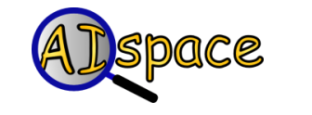 CPSC 322, Lecture 5
Slide 4
Comparing Searching Algorithms: will it find a solution? the best one?
Def. (complete): A search algorithm is complete if, whenever at least one solution exists, the algorithm is guaranteed to find a solution within a finite amount of time.
Def. (optimal): A search algorithm is optimal if, when it finds a solution , it is the best solution
CPSC 322, Lecture 5
Slide 5
[Speaker Notes: Lecture slides DO NOT contain everything that is said in class, but you are still responsible for this content
So, make sure you bring yourself up-to-date if you miss a class]
Comparing Searching Algorithms: Complexity
Def. (time complexity)
The time complexity of a search algorithm is an expression for the worst-case amount of time it will take to run, 
expressed in terms of the maximum path length m and the maximum branching factor b.
Def. (space complexity) : The space complexity of a search algorithm is an expression for the worst-case amount of memory that the algorithm will use (number of nodes), 
Also expressed in terms of m and b.
CPSC 322, Lecture 5
Slide 6
[Speaker Notes: m maximum depth of the search tree]
Lecture Overview
Recap
Criteria to compare Search Strategies
Simple (Uninformed) Search Strategies
Depth First
Breadth First
CPSC 322, Lecture 5
Slide 7
Depth-first Search: DFS
Depth-first search treats the frontier as a stack
It always selects one of the last elements added to the frontier.
Example:
the frontier is [p1, p2, …, pr ]
neighbors of last node of p1 (its end) are {n1, …, nk}
What happens?
p1 is selected, and its end is tested for being a goal.
New paths are created attaching {n1, …, nk} to p1
These “replace” p1 at the beginning of the frontier.
Thus, the frontier is now [(p1, n1), …, (p1, nk), p2, …, pr] .
NOTE: p2 is only selected when all paths extending p1 have been explored.
CPSC 322, Lecture 5
Slide 8
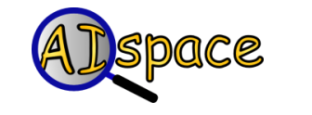 [Speaker Notes: LIFO queue
The deepest in the current frontier]
Depth-first search: Illustrative Graph --- Depth-first Search Frontier
CPSC 322, Lecture 5
Slide 9
[Speaker Notes: The longest path is expanded]
Depth-first Search: Analysis of DFS
Is DFS complete?

Is DFS optimal?
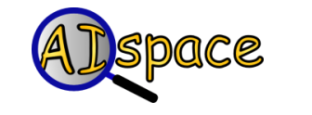 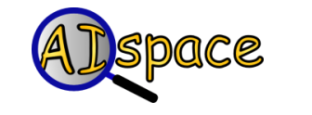 CPSC 322, Lecture 5
Slide 10
[Speaker Notes: Show AI space: Depth-first search isn't guaranteed to halt on graphs with cycles.
Space complexity is linear]
Depth-first Search: Analysis of DFS
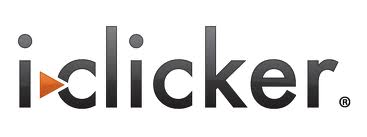 What is the time complexity, if the maximum path length is m and the maximum branching factor is b ?




What is the space complexity?
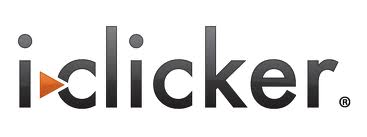 O(bm)
O(b+m)
O(bm)
O(mb)
O(bm)
O(b+m)
O(bm)
O(mb)
CPSC 322, Lecture 5
Slide 11
[Speaker Notes: Show AI space: Depth-first search isn't guaranteed to halt on graphs with cycles.
Space complexity is linear]
Depth-first Search: Analysis of DFS Summary
Is DFS complete?
Depth-first search isn't guaranteed to halt on graphs with cycles.
However, DFS is complete for finite acyclic graphs. 
Is DFS optimal? 
What is the time complexity, if the maximum path length is m and the maximum branching factor is b ?
The time complexity is ?            ?: must examine every node in the tree.
Search is unconstrained by the goal until it happens to stumble on the goal.
What is the space complexity?
Space complexity is ?           ? the longest possible path is m, and for every node in that path must maintain a fringe of size b.
CPSC 322, Lecture 5
Slide 12
[Speaker Notes: Show AI space: Depth-first search isn't guaranteed to halt on graphs with cycles.
Space complexity is linear]
Analysis of DFS
Def. : A search algorithm is complete  if whenever there is at least one  solution, the algorithm is guaranteed to find it within a finite   amount of time.
No
Is DFS complete?
If there are cycles in the graph, DFS may get “stuck” in one of them
see this in AISpace  by adding a cycle to “Simple Tree” 
e.g., click on “Create” tab, create a new edge from N7 to N1, go back to “Solve” and see what happens
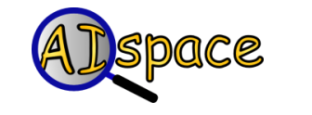 Analysis of DFS
Def.: A search algorithm is optimal if  when it finds a solution, it is the best one (e.g., the shortest)
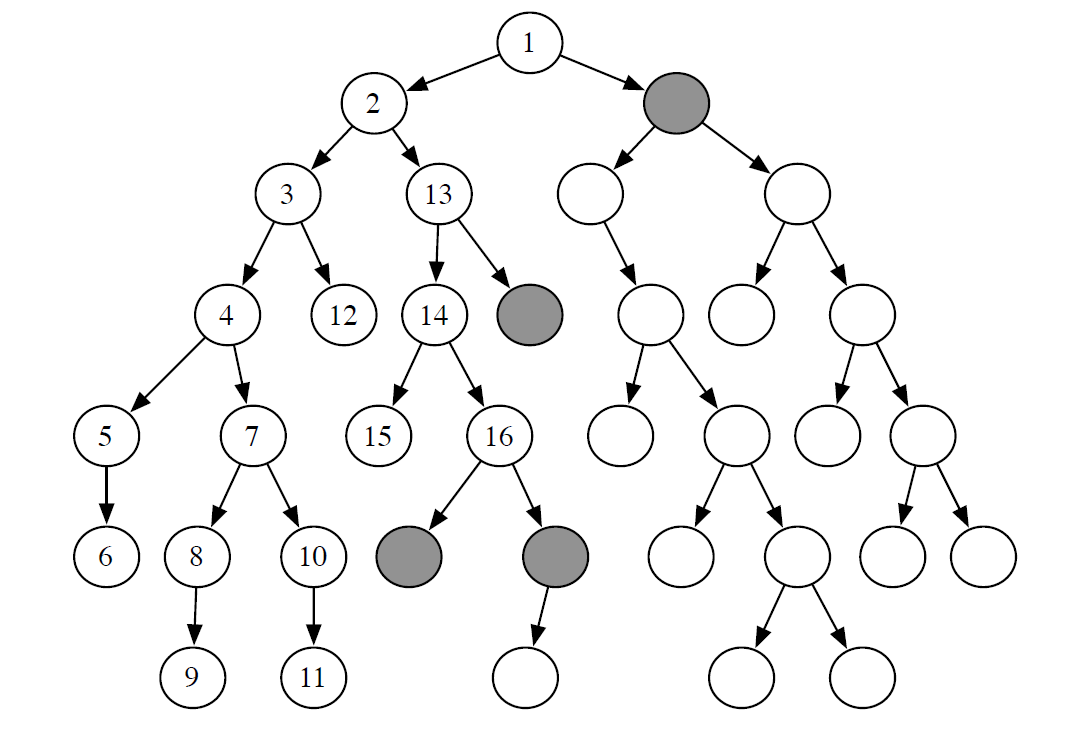 Yes
No
Is DFS optimal?
E.g., goal nodes: red boxes
14
Analysis of DFS
Def.: A search algorithm is optimal if when it finds a solution, it is the best one (e.g., the shortest)
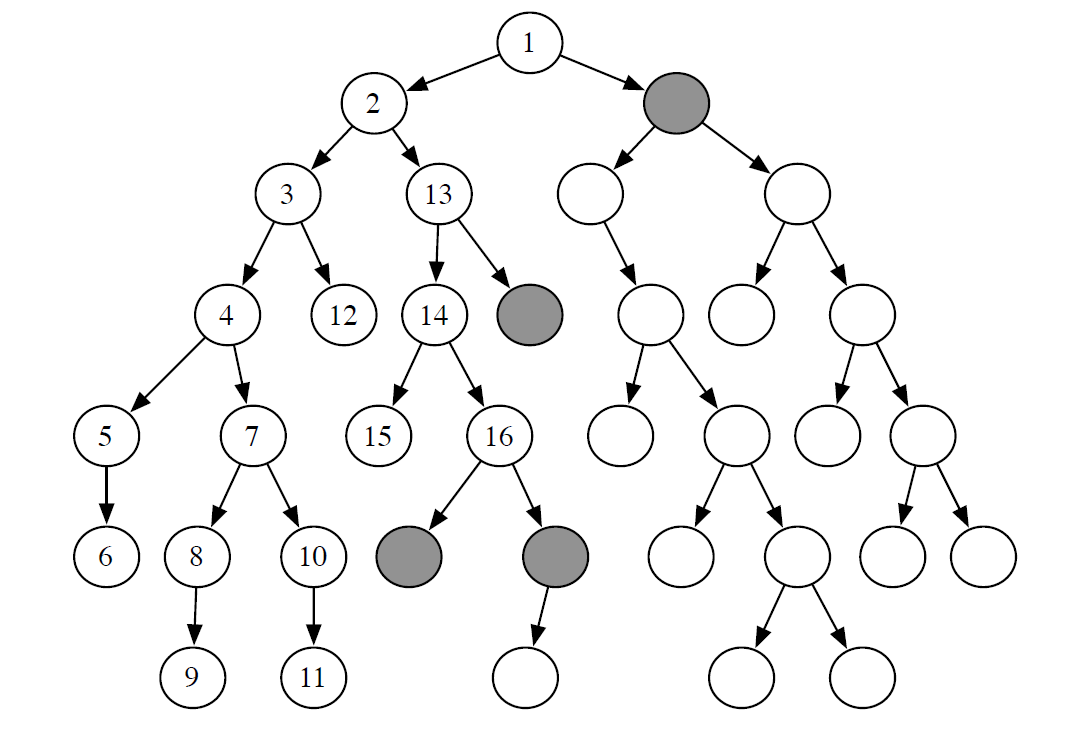 Is DFS optimal?
No
It can “stumble” on longer solution paths before it gets to shorter ones. 
E.g., goal nodes: red boxes
see this in AISpace  by loading “Extended Tree Graph” and set N6 as a goal
e.g., click on “Create” tab, right-click on N6  and select “set as a goal node”
15
Analysis of DFS
Def.:  The time complexity  of a search algorithm is 
         the worst-case amount of time it will take to run, 
         expressed in terms of 
maximum path length m 
maximum forward branching factor b.
What is DFS’s time complexity, in terms of m and b ?
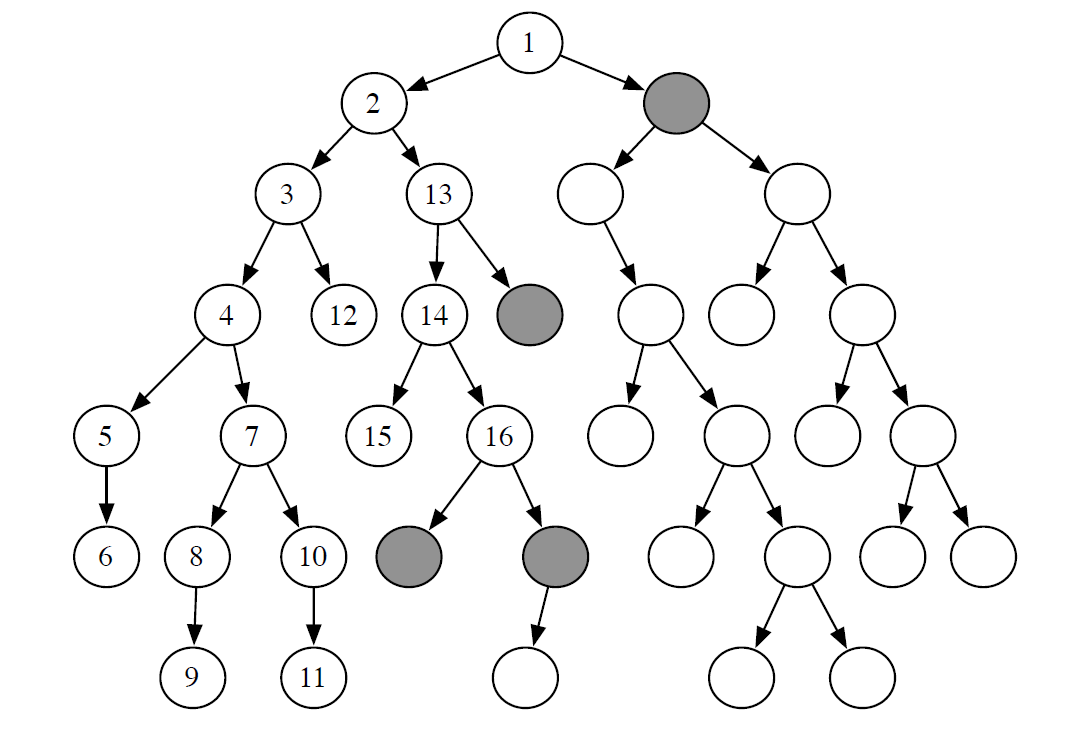 O(bm)
O(b+m)
O(bm)
O(mb)
E.g., single goal node -> red box
16
Analysis of DFS
Def.:  The time complexity  of a search algorithm is 
         the worst-case amount of time it will take to run, 
         expressed in terms of 
maximum path length m 
maximum forward branching factor b.
What is DFS’s time complexity, in terms of m and b ?
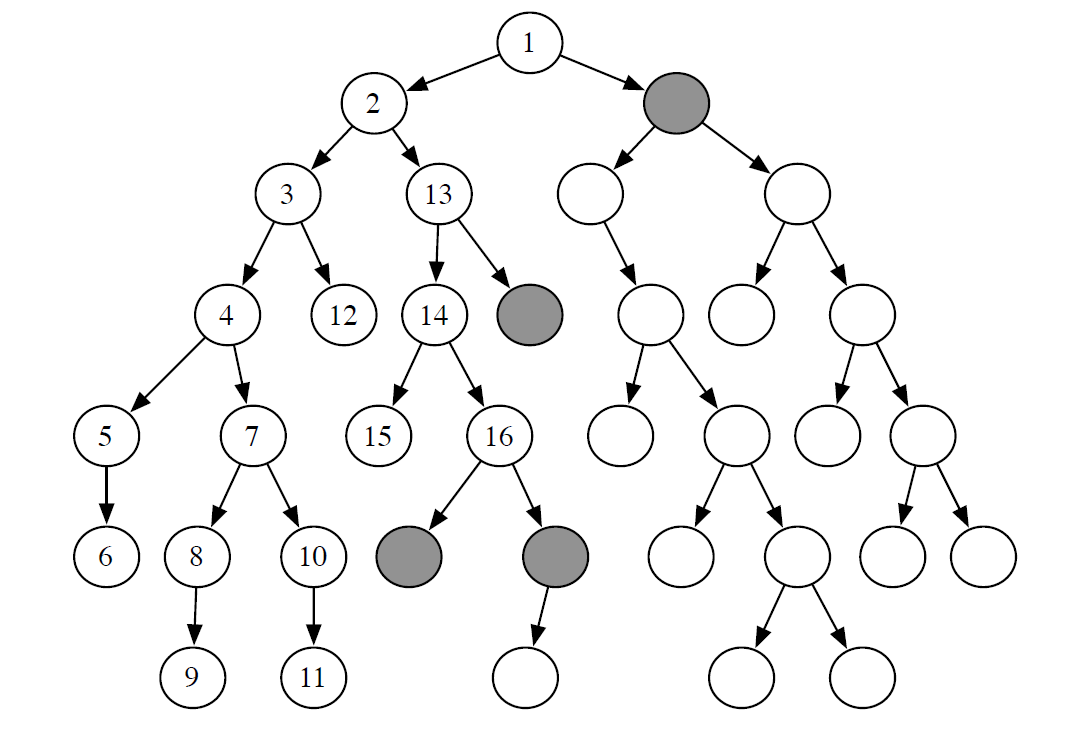 O(bm)
In the worst case, must examine every node in the tree
E.g., single goal node ->  red box
17
Analysis of DFS
Def.: The space complexity of a search algorithm is the    worst-case amount of memory that the algorithm will use  
	    (i.e., the maximal number of nodes on the frontier),      expressed in terms of 
maximum path length m 
maximum forward branching factor b.
What is DFS’s space complexity, in terms of m and b ?
O(bm)
O(b+m)
O(bm)
O(mb)
See how this 
works in
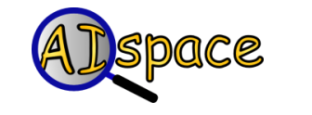 18
Analysis of DFS
Def.: The space complexity of a search algorithm is the 
         worst-case amount of memory that the algorithm will use  
	    (i.e., the maximum number of nodes on the frontier),      expressed in terms of 
maximum path length m 
maximum forward branching factor b.
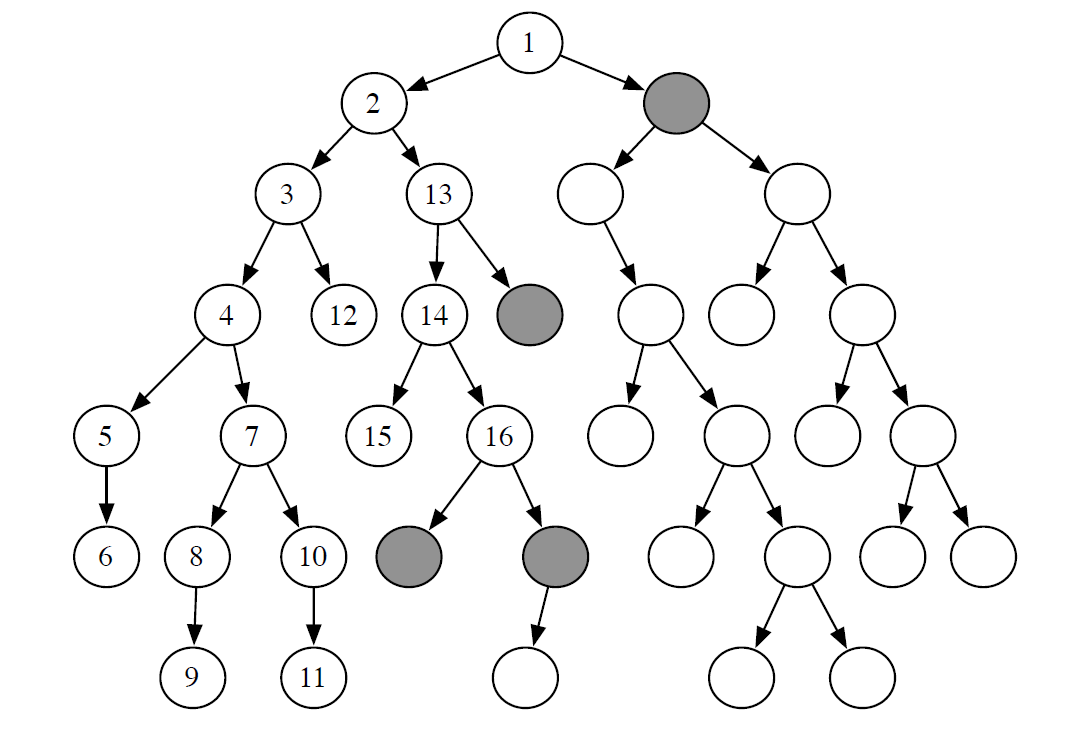 What is DFS’s space complexity, in terms of m and b ?

for every node in the path currently explored, DFS maintains a path to its unexplored siblings in the search tree 
Alternative paths that DFS needs to explore   
The longest possible path is m, with a maximum of b-1 alterative paths per node
O(bm)
See how this 
works in
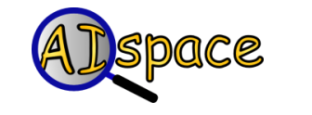 19
Depth-first Search: When it is appropriate?
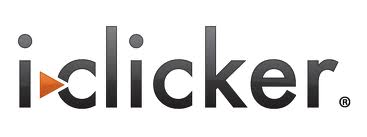 There are cycles
Space is restricted (complex state representation e.g., robotics)
There are shallow solutions
You care about optimality
CPSC 322, Lecture 5
Slide 20
[Speaker Notes: Show AI space: Depth-first search isn't guaranteed to halt on graphs with cycles.
Space complexity is linear
Ordering heuristic is weak]
Depth-first Search: When it is appropriate?
Appropriate
Space is restricted (complex state representation e.g., robotics)
There are many solutions, perhaps with long path lengths, particularly for the case in which all paths lead to a solution
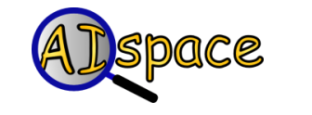 Inappropriate
Cycles
There are shallow solutions
CPSC 322, Lecture 5
Slide 21
[Speaker Notes: Show AI space: Depth-first search isn't guaranteed to halt on graphs with cycles.
Space complexity is linear
Ordering heuristic is weak]
Why  DFS need to be studied and understood?
It is simple enough to allow you to learn the basic aspects of searching (When compared with breadth first)
It is the basis for a number of more sophisticated / useful search algorithms
CPSC 322, Lecture 5
Slide 22
[Speaker Notes: Show AI space: Depth-first search isn't guaranteed to halt on graphs with cycles.
Space complexity is linear]
Lecture Overview
Recap

Simple (Uninformed) Search Strategies
Depth First
Breadth First
CPSC 322, Lecture 5
Slide 23
Breadth-first Search: BFS
Breadth-first search treats the frontier as a queue
it always selects one of the earliest elements added to the frontier.

Example:
the frontier is [p1,p2, …, pr]
neighbors of  the last node of p1 are {n1, …, nk} 
What happens?
p1 is selected, and its end tested for being a path to the goal. 
New paths are created attaching {n1, …, nk} to p1
These follow pr at the end of the frontier.
Thus, the frontier is now [p2, …, pr, (p1, n1), …, (p1, nk)].
p2 is selected next.
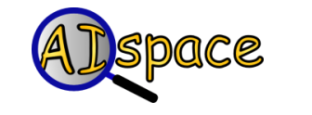 CPSC 322, Lecture 5
Slide 24
Illustrative Graph - Breadth-first Search
CPSC 322, Lecture 5
Slide 25
Breadth-first Search: Analysis of BFS
Is BFS complete?

Is BFS optimal?
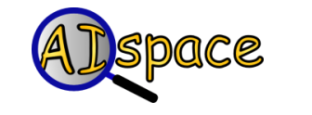 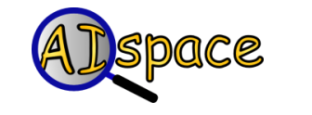 CPSC 322, Lecture 5
Slide 26
Breadth-first Search: Analysis of BFS
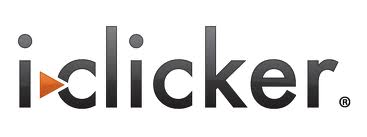 What is the time complexity, if the maximum path length is m and the maximum branching factor is b ?




What is the space complexity?
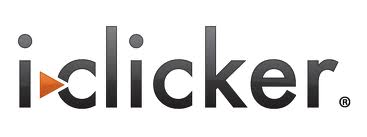 O(bm)
O(b+m)
O(bm)
O(mb)
O(bm)
O(b+m)
O(bm)
O(mb)
CPSC 322, Lecture 5
Slide 27
[Speaker Notes: Show AI space: Depth-first search isn't guaranteed to halt on graphs with cycles.
Space complexity is linear]
Analysis of Breadth-First Search
Is BFS complete?
Yes

In fact, BFS is guaranteed to find the path that involves the fewest arcs (why?)
What is the time complexity, if the maximum path length is m and the maximum branching factor is b?
The time complexity is ?           ? must examine every node in the tree.
The order in which we examine nodes (BFS or DFS) makes no difference to the worst case: search is unconstrained by the goal.
What is the space complexity?
Space complexity is ?                ?
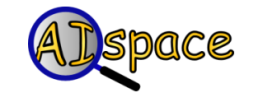 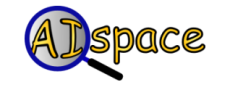 CPSC 322, Lecture 5
Slide 28
[Speaker Notes: Is BFS complete?
(we are assuming finite branching factor)

we must store the whole frontier in memory]
Using Breadth-first Search
When is BFS appropriate?
space is not a problem
it's necessary to find the solution with the fewest arcs
although all solutions may not be shallow, at least some are
When is BFS inappropriate?
space is limited
all solutions tend to be located deep in the tree
the branching factor is very large
CPSC 322, Lecture 5
Slide 29
[Speaker Notes: there may be infinite paths]
When to use BFS vs. DFS?
The search graph has cycles or is infinite

We need the shortest path to a solution

There are only solutions at great depth


There are some solutions at shallow depth


Memory is limited
BFS
DFS
BFS
DFS
BFS
DFS
BFS
DFS
BFS
DFS
30
What have we done so far?
GOAL: study search, a set of basic methods underlying many intelligent agents
AI agents can be very complex and sophisticated
Let’s start from a very simple one, the deterministic, goal-driven agent for which: he sequence of actions and their appropriate ordering is the solution
We have looked at two search strategies DFS and BFS:
To understand key properties of a search strategy
They represent the basis for more sophisticated (heuristic / intelligent) search
CPSC 322, Lecture 5
Slide 31
Learning Goals for today’s class
Apply basic properties of search algorithms: completeness, optimality, time and space complexity of search algorithms. 



Select the most appropriate search algorithms for specific problems. 
BFS vs DFS vs IDS vs BidirS- 
LCFS vs. BFS – 
A* vs. B&B vs IDA* vs MBA*
CPSC 322, Lecture 5
Slide 32
To test your understanding of today’s class
Work on Practice Exercise 3.B
http://www.aispace.org/exercises.shtml
Next Class
Iterative Deepening 
Search with cost 
(read textbook.: 3.7.3, 3.5.3)

(maybe) Start Heuristic Search 
(textbook.: start 3.6)
CPSC 322, Lecture 5
Slide 33
Recap: Comparison of DFS and BFS
CPSC 322, Lecture 6
Slide 34
[Speaker Notes: Assume b finite
And  step are all identical

big O notation usually only provides an upper bound on the growth rate of the function]